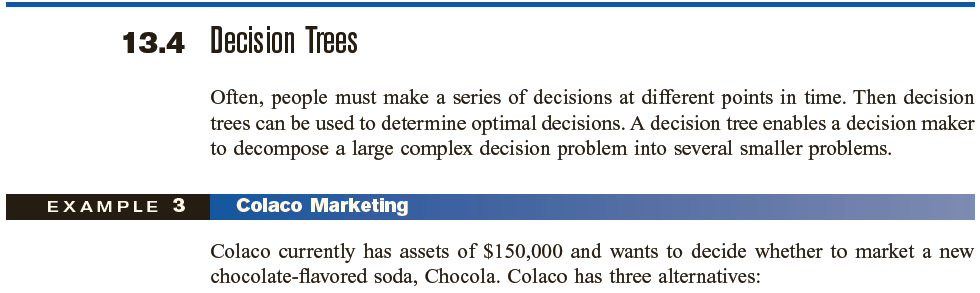 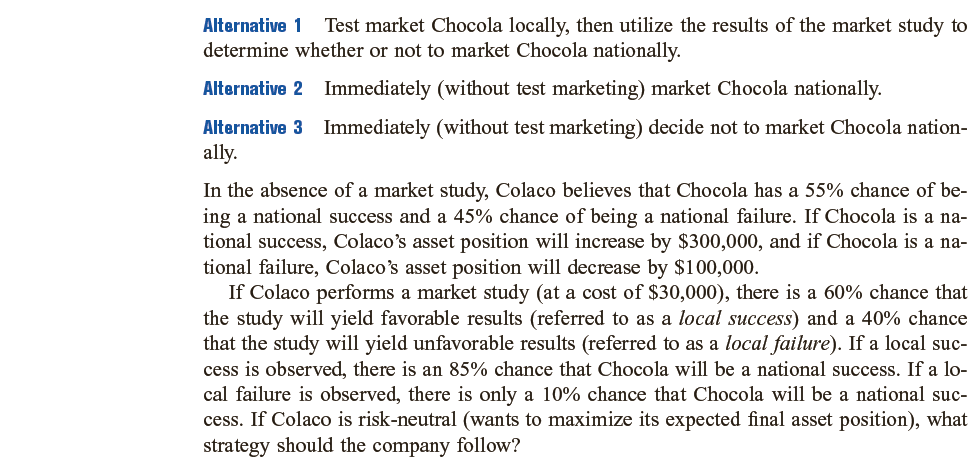 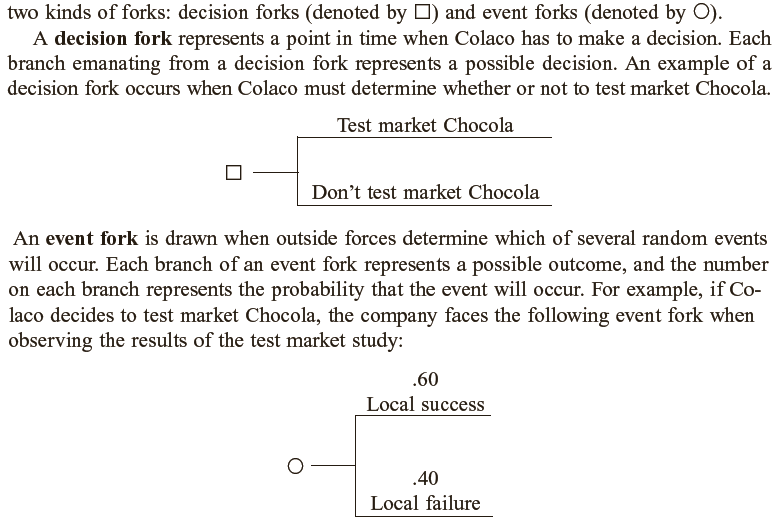 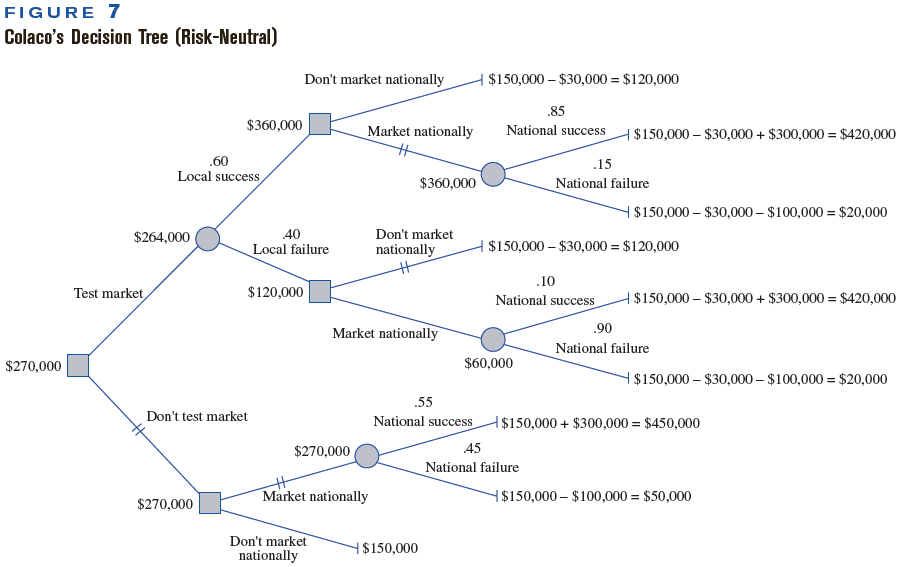 30000+264000=294000
294000-270000=24000
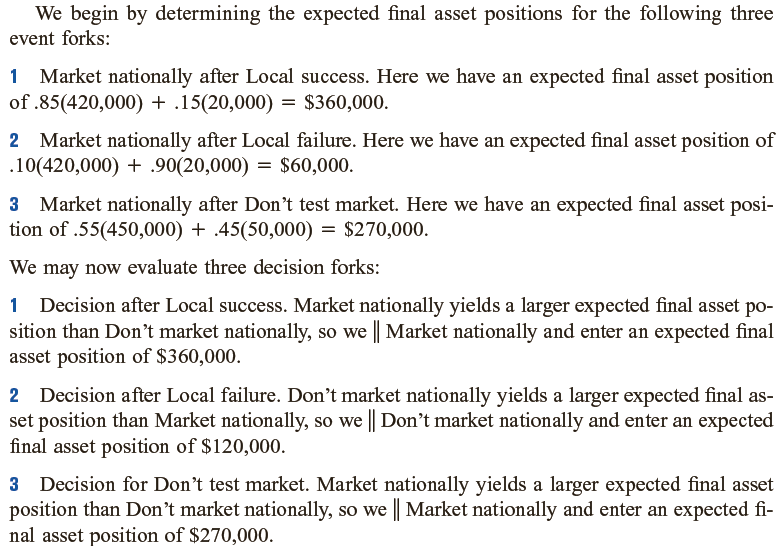 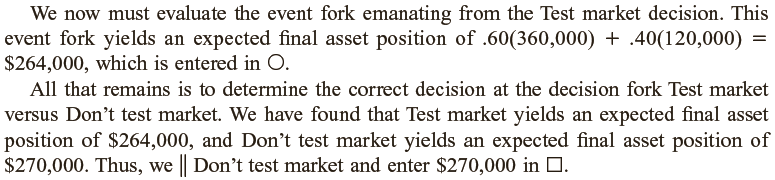 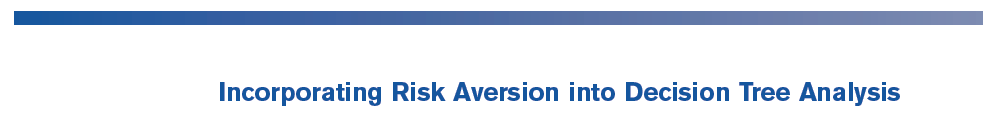 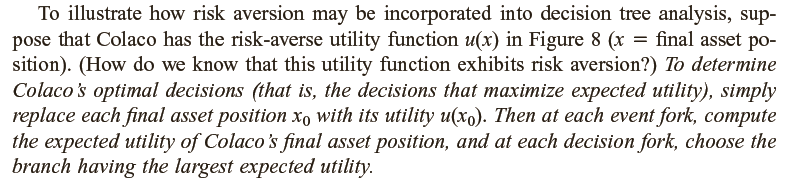 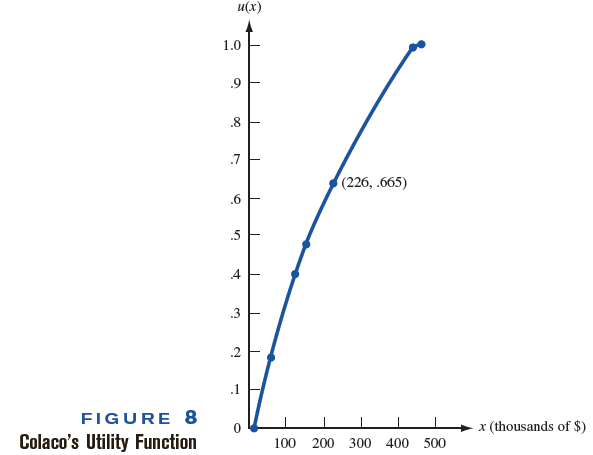 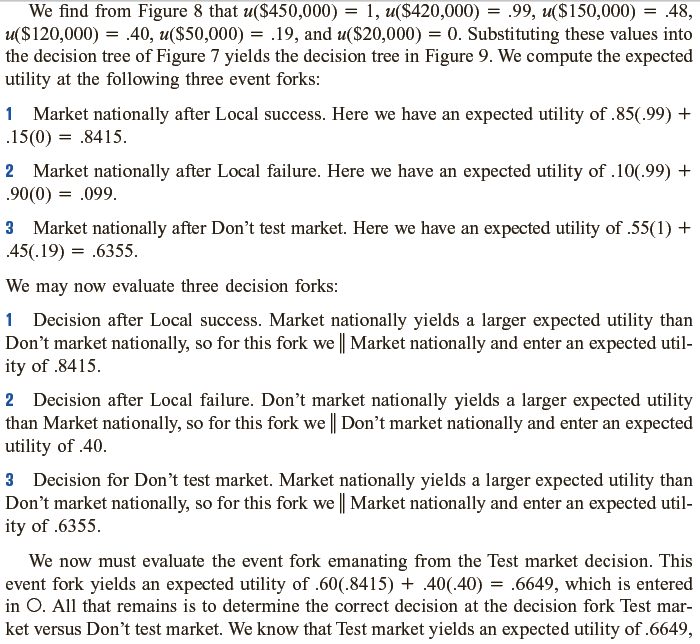 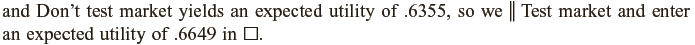 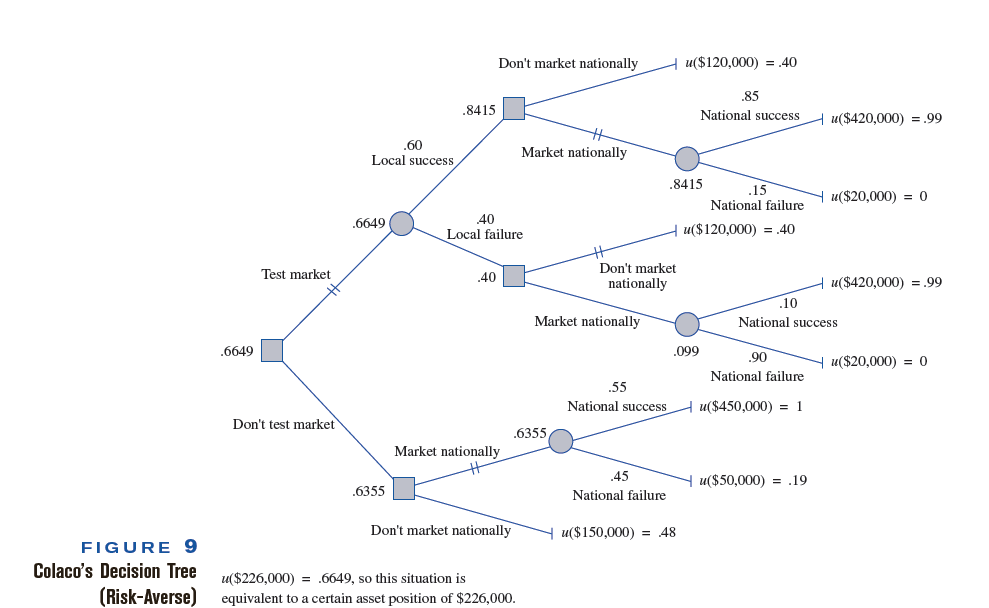 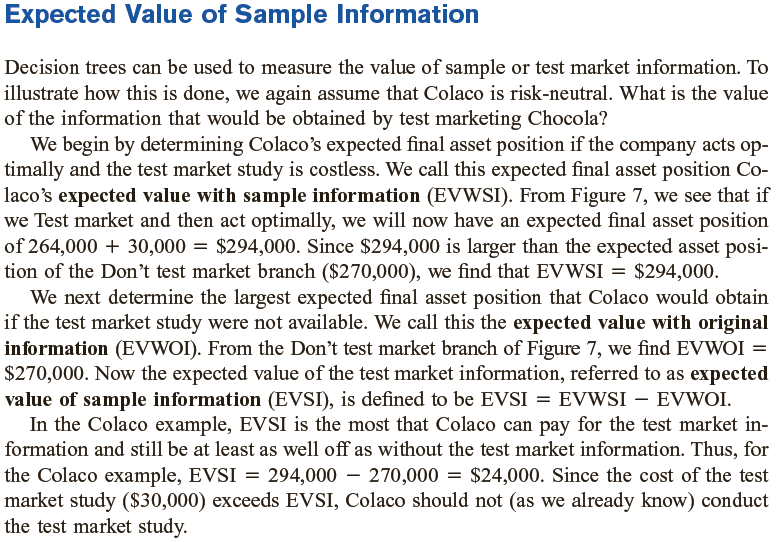 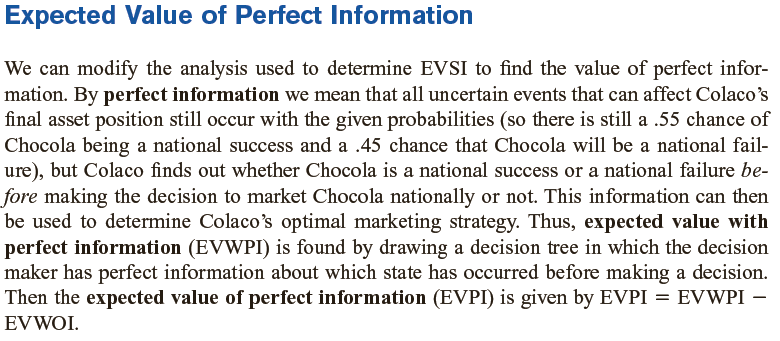 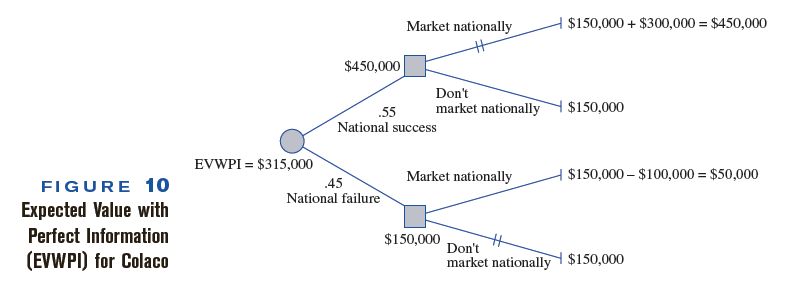 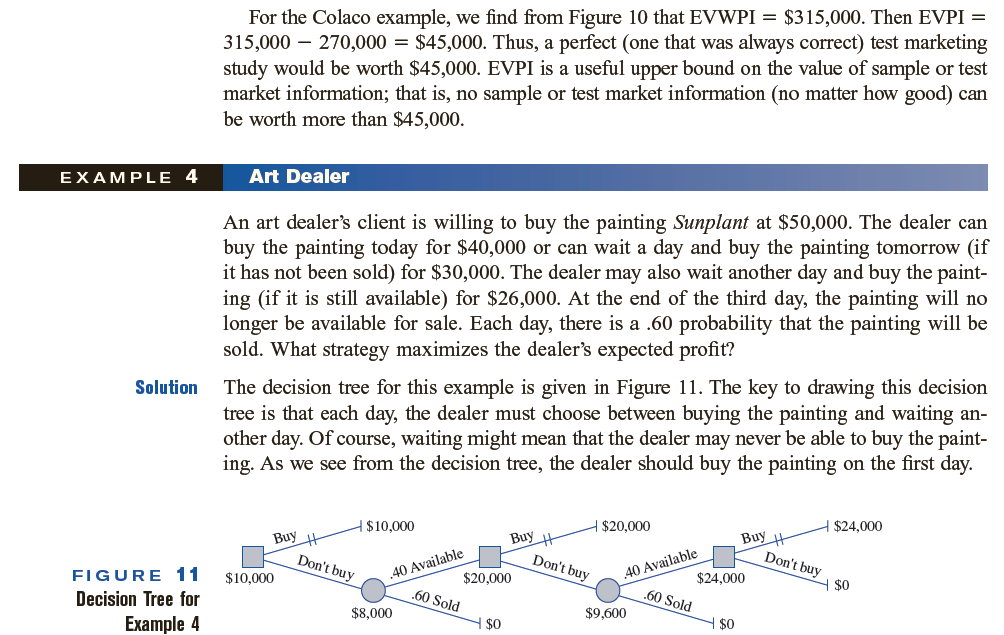